Past experiments, current predicaments
Dr Rachael Durrant,
University of Sussex
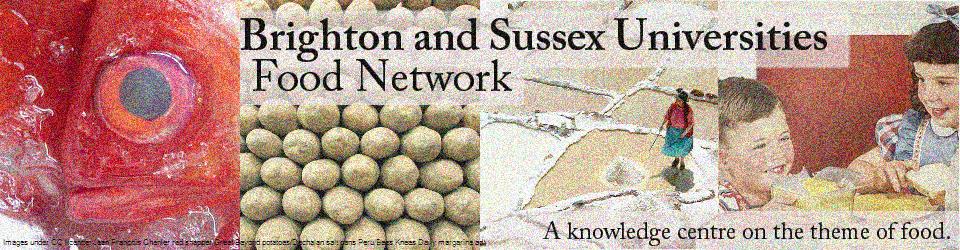 History of the network…
2011		Origins
2012		Making connections
2013		Making a splash
			~~Hiatus!~~
2014		Re-orientation (2014)
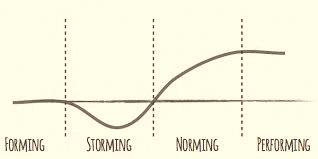 ?
Origins
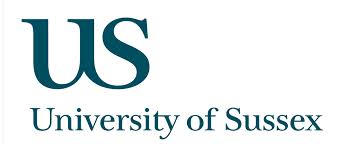 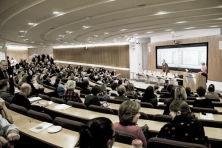 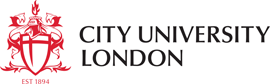 Needs:
Make a difference
Overcome isolation
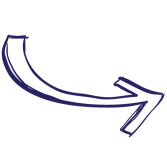 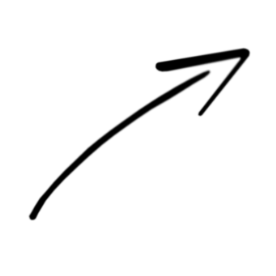 Needs:
Evidence
Strategic research
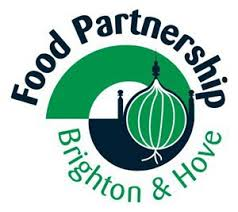 Making connections
Opportunities:
Funding for events
Access to facilities
Desire to present
Challenges:
Academic silos
Poor communications
Lack of time
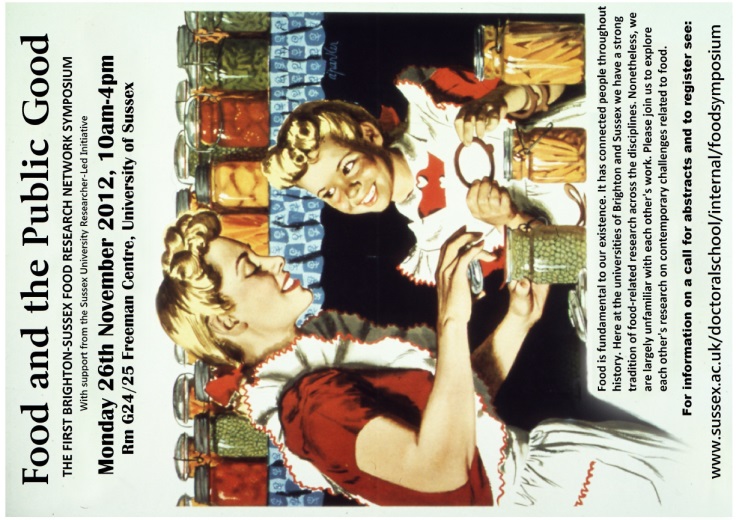 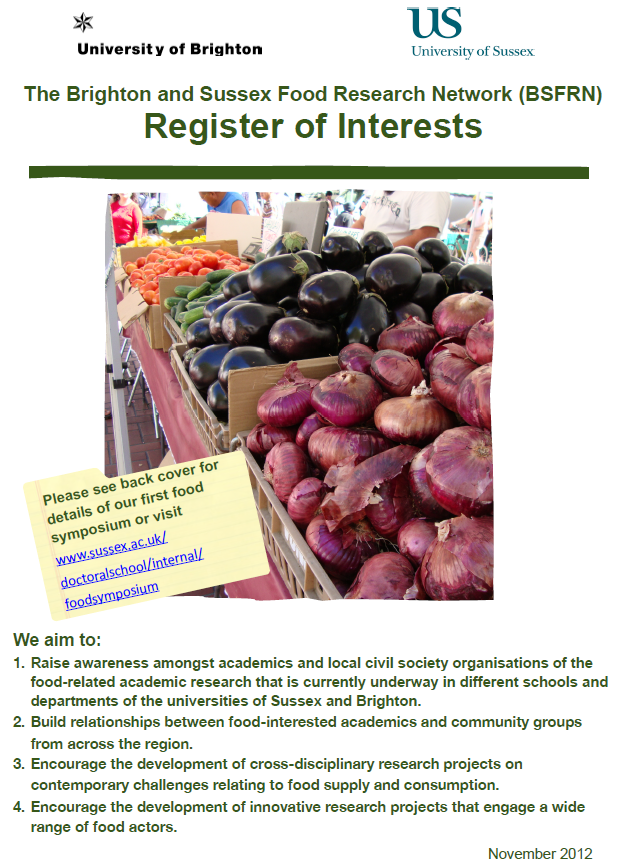 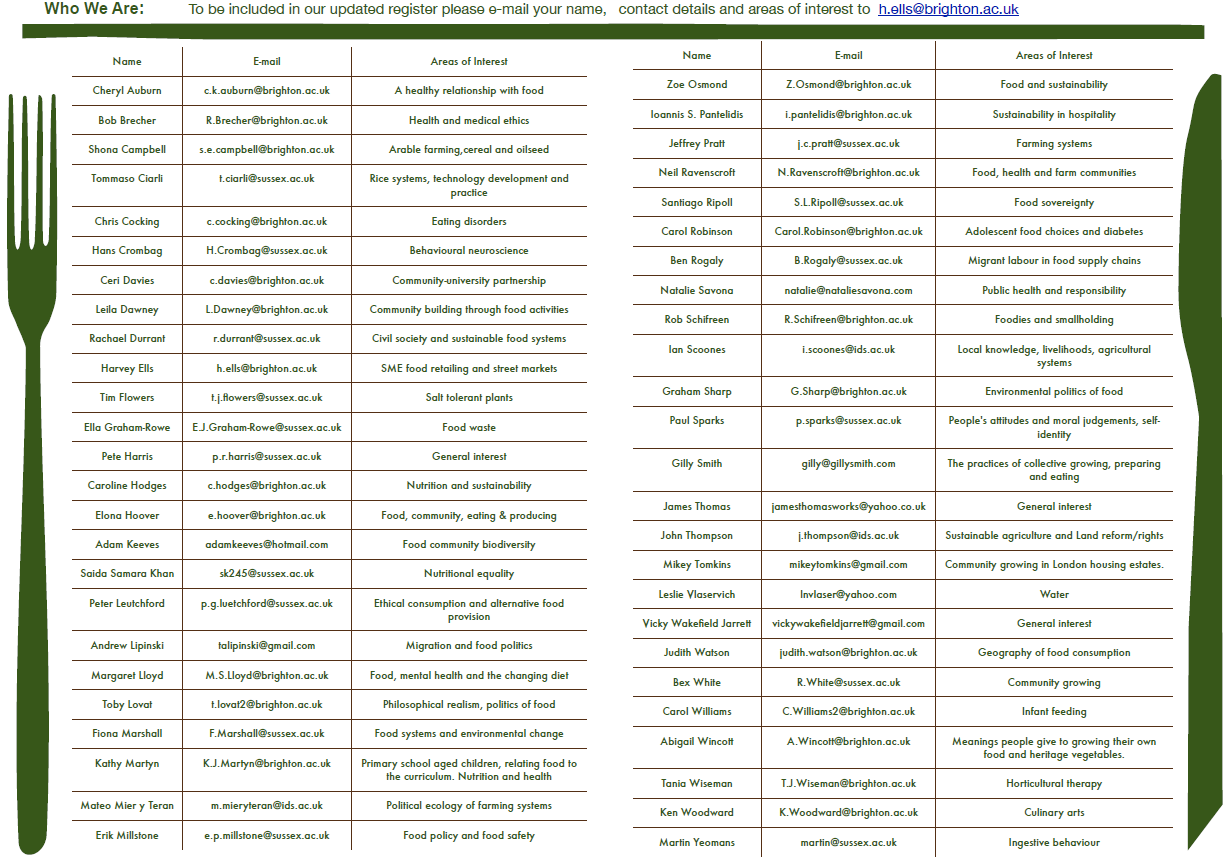 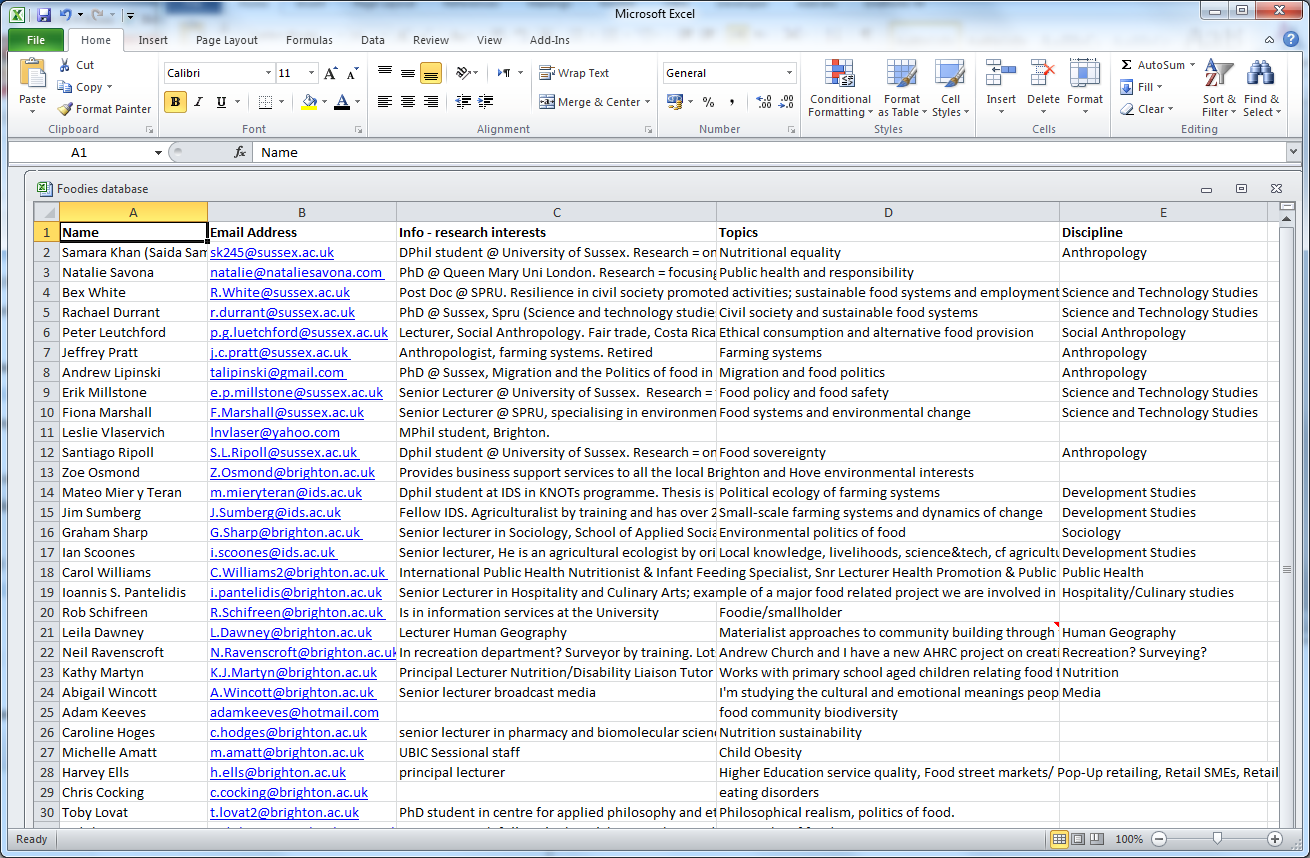 Making a splash
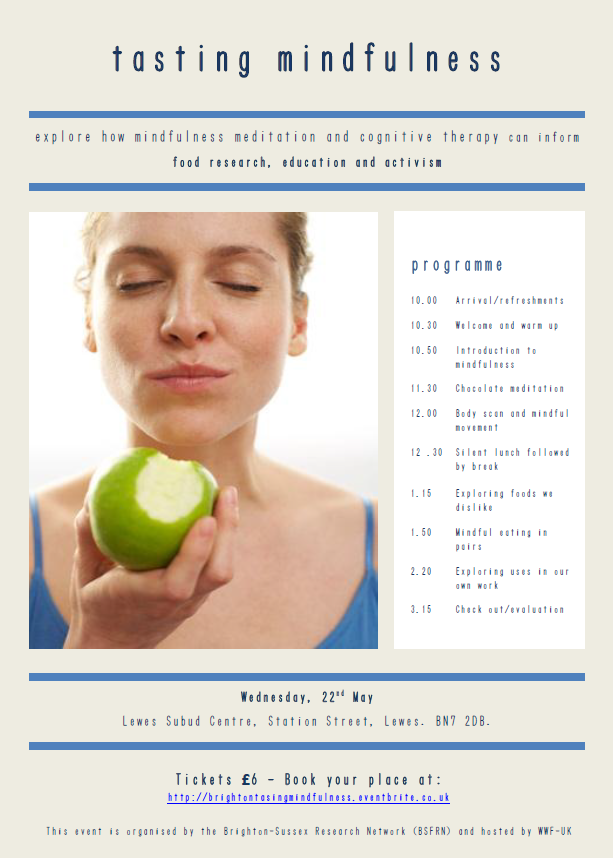 Challenges:
Lack of understanding
No precedent – how to do this?
Opportunities:
Momentum
Inspiring  projects
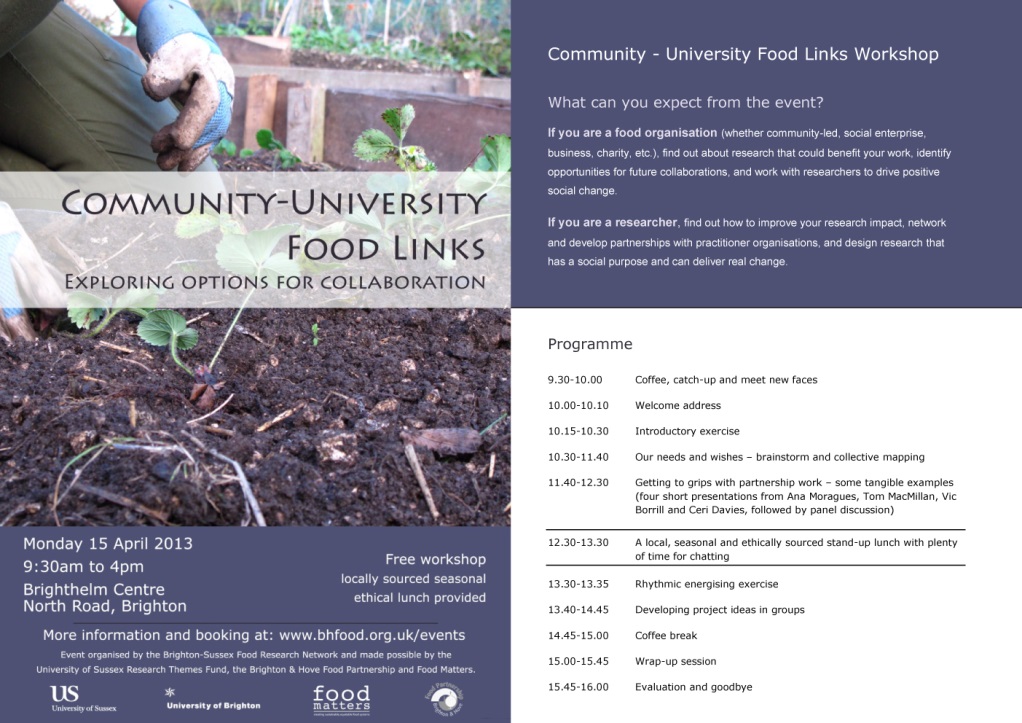 Events:
“Producing food and community”: visit to Tablehurst Farm
“Community-University Food Links”: exploring options for collaboration
“Tasting Mindfulness”
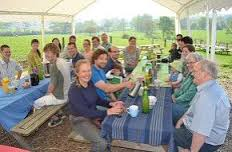 Hiatus!
Challenges:
Reliance on key individuals
No core funding
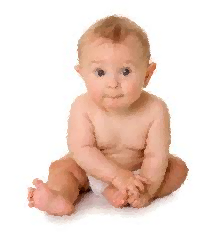 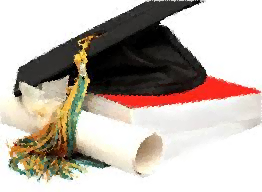 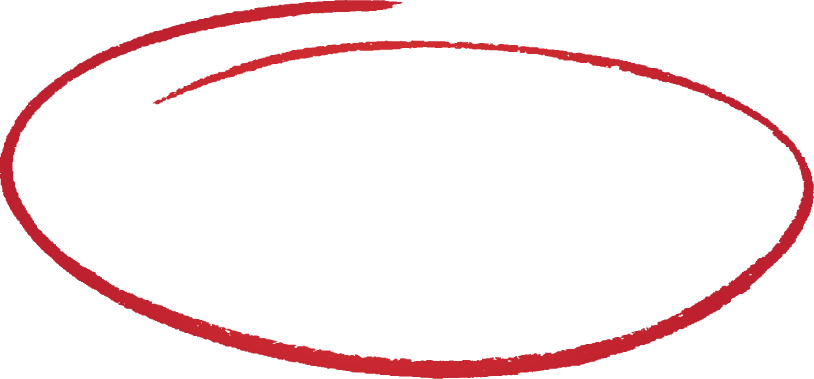 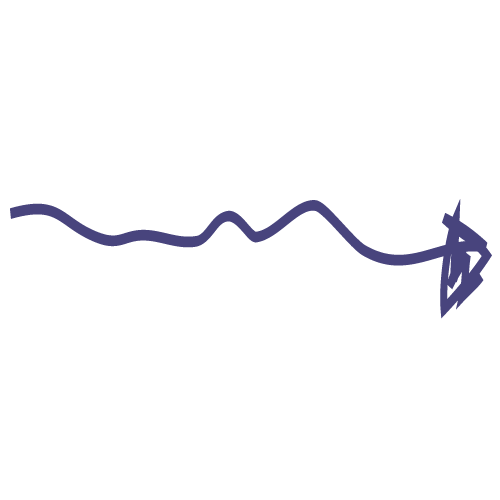 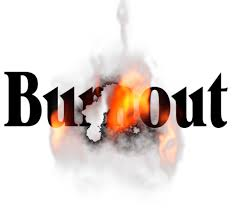 Opportunities:
Time for reflection
Chance to re-set
Re-orientation
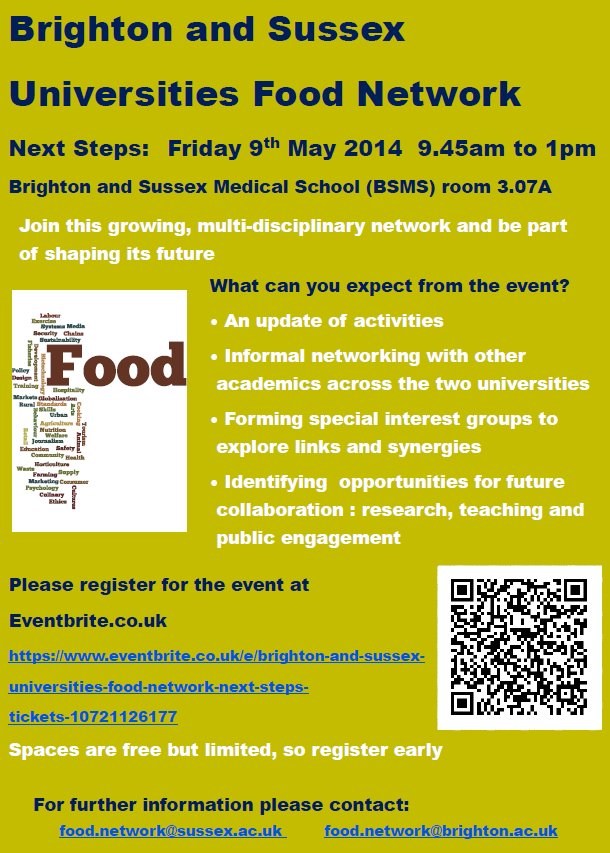 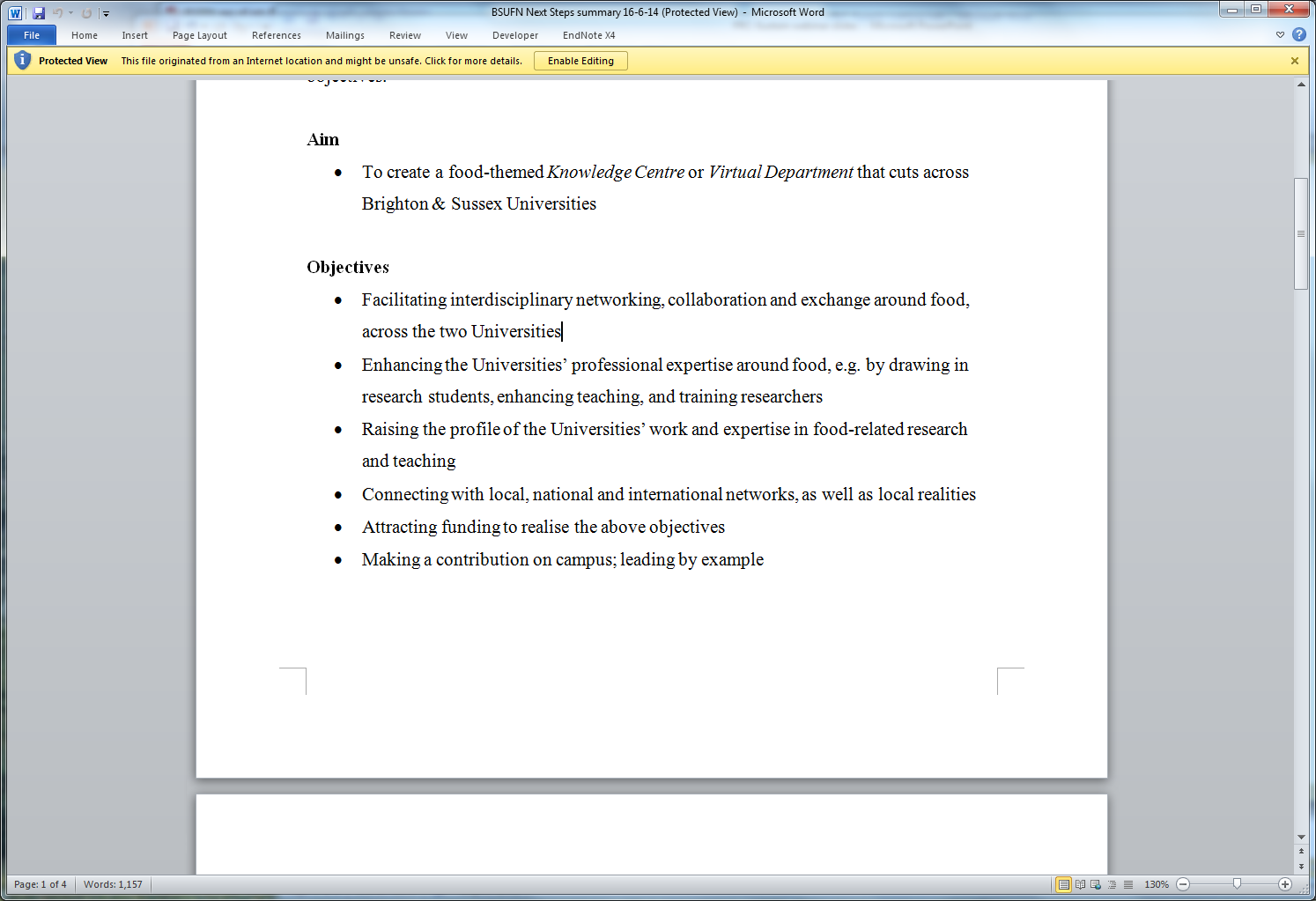 Challenges:
Sharing responsibility
Agreeing identity
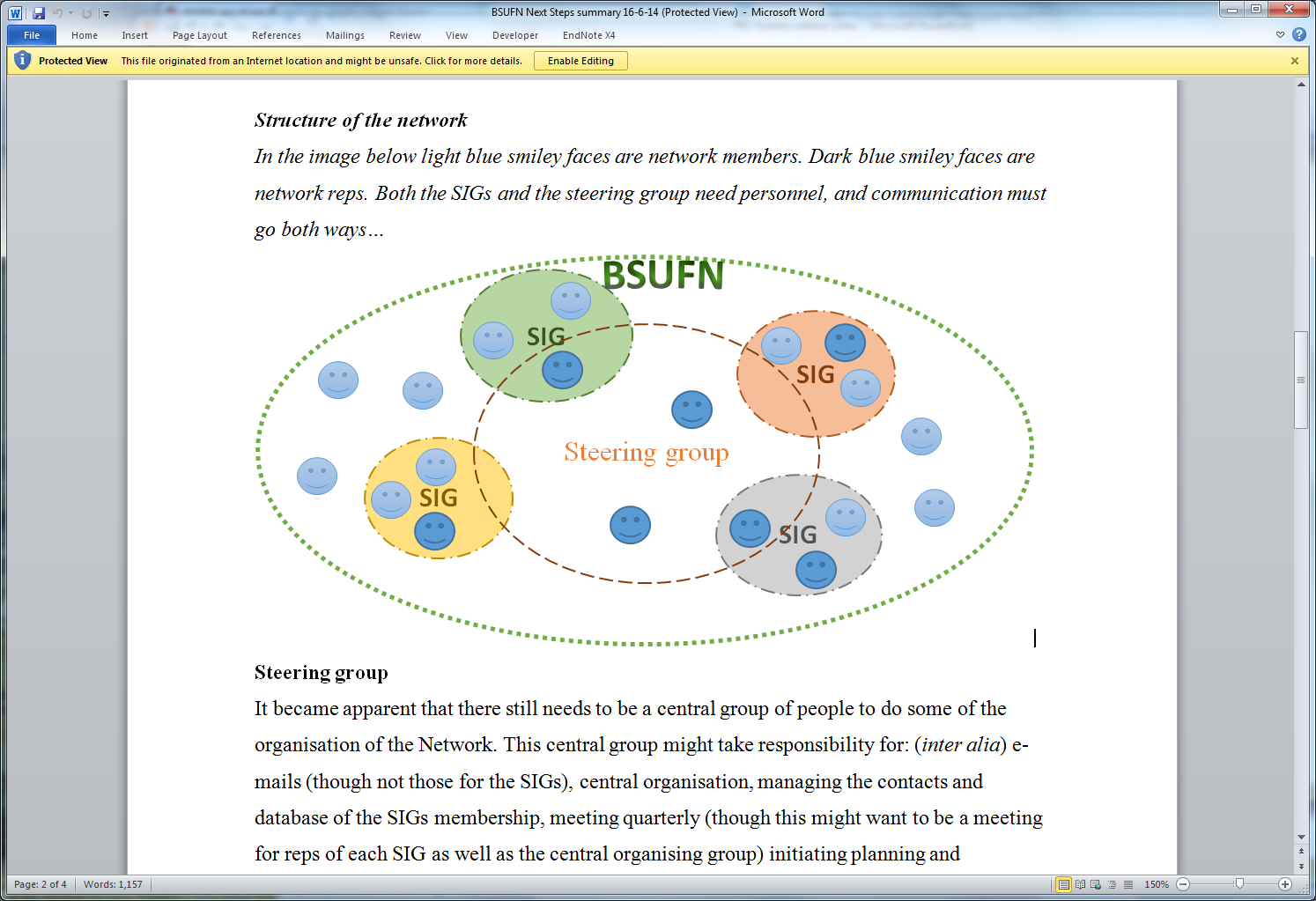 Opportunities:
Established profile
Doctoral students
Three years of learning (records)
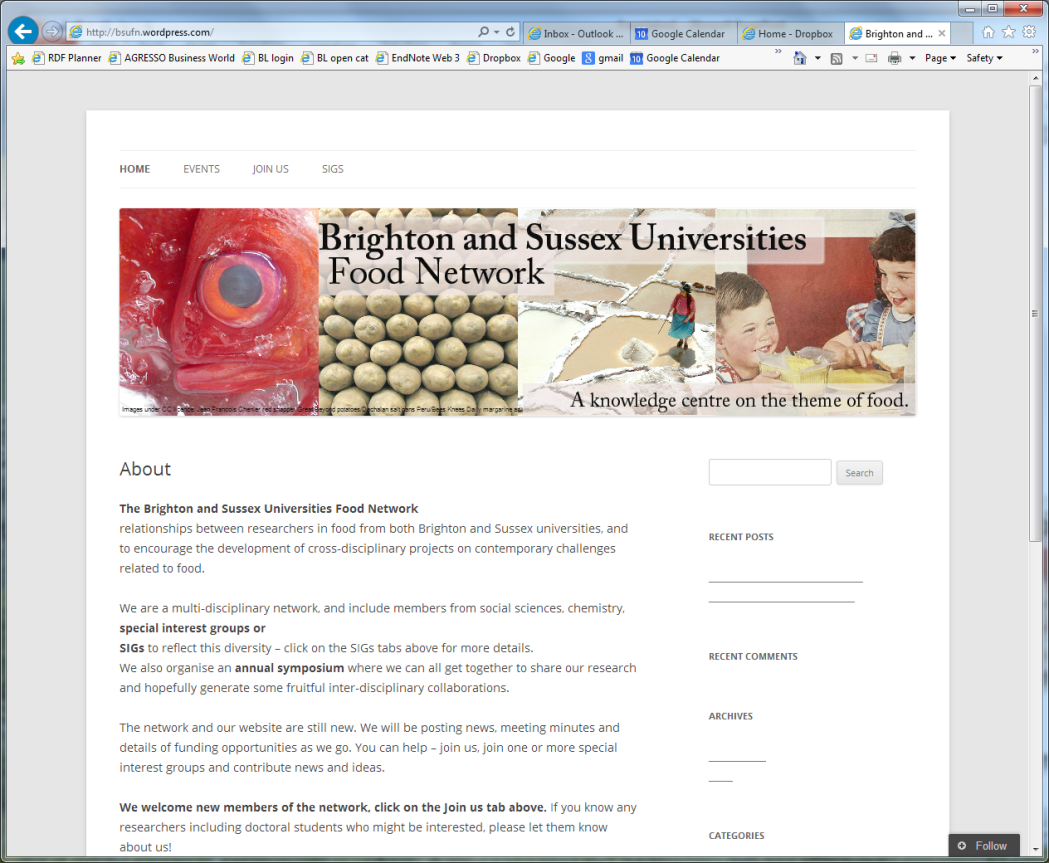 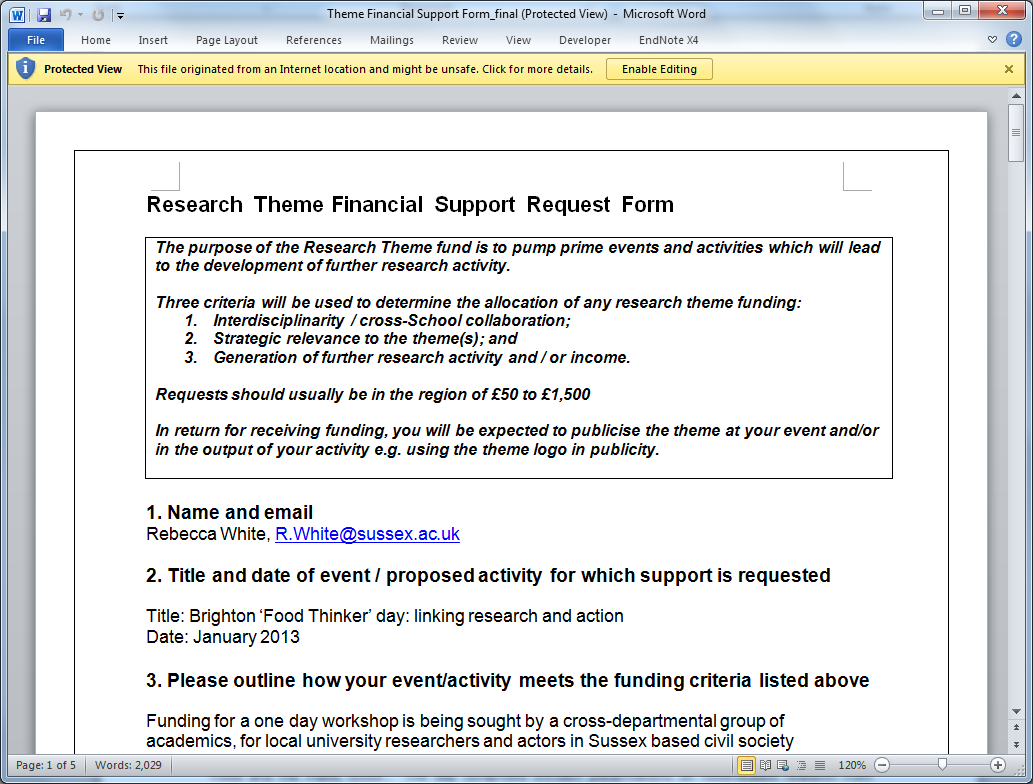 Key lessons
“Past experiments, current predicaments”
Needs are still the same:
Make a difference
Overcome isolation
Challenges are still the same:
Academic silos
Poor communications
Lack of time and incentives
Organisational/sustainability
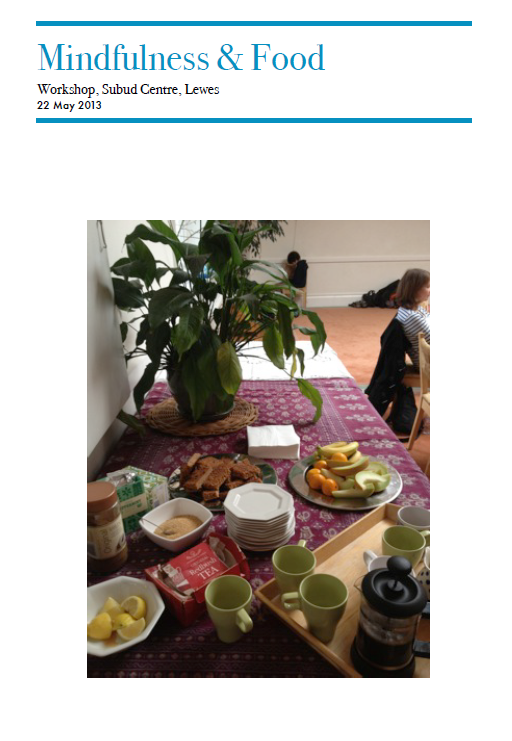 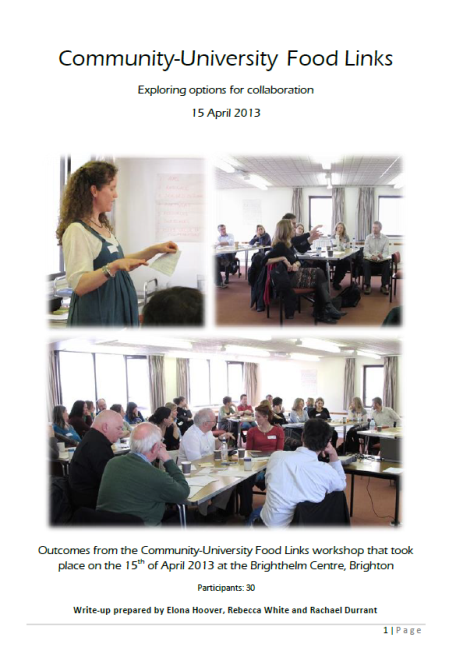 Tips:
Keep records
Access funding
Be experimental
Persevere
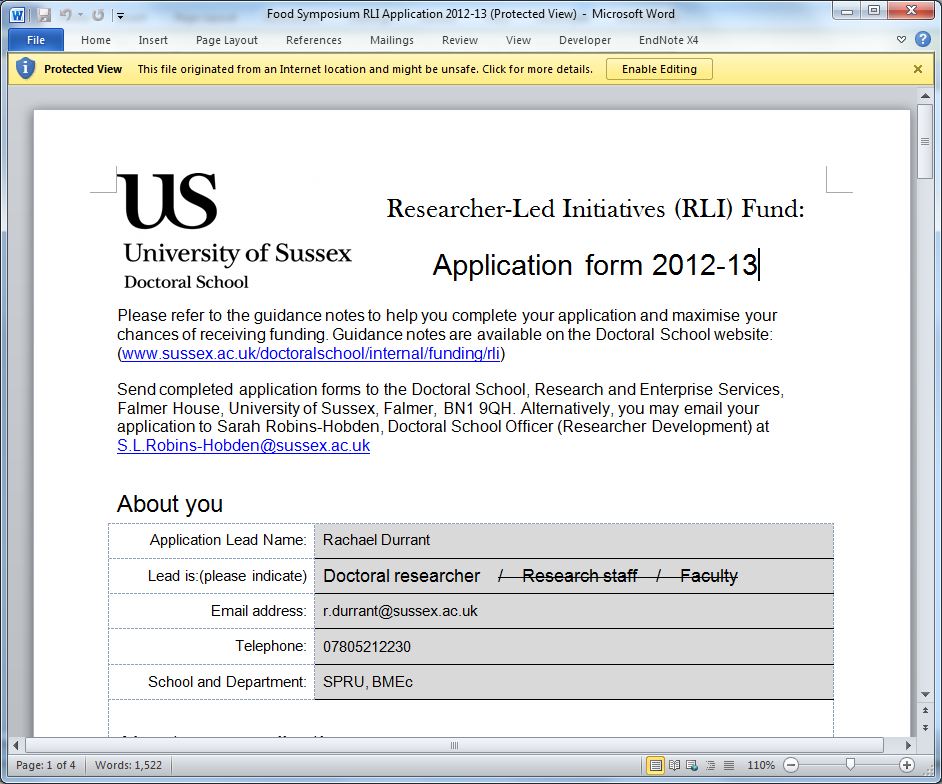 Special Interest Groups (SIGs):
Food Cultures & Technologies
Global Food Nexus
Food Health and Education
Food Research Methods and Theories
Horizons
Get funded?
Get engaged!